Лекция 2
Здоровый образ жизни – основа профессионального долголетия

План 
Основные понятия, сущность и критерии здоровья. Факторы здоровья.
Здоровый образ жизни и его отражение в профессиональной деятельности.
Основные компоненты здорового образа жизни.
Цель лекции – раскрыть особенности здорового образа жизни как основы профессионального долголетия. 
Задачи лекции:
1. Рассмотреть понятие «здоровье», а также факторы, влияющие на состояние здоровья. 
2. Получить знания и представление о здоровом образе жизни в аспекте профессионального долголетия.
3. Охарактеризовать компоненты здорового образа жизни.
2.1. Основные понятия, сущность и критерии здоровья. Факторы здоровья
По определению Всемирной организации здравоохранения, здоровье рассматривается как «состояние физического, духовного и социального благополучия, а не только отсутствие болезней и физических дефектов».
Среди основных компонентов здоровья выделяются:
соматический – текущее состояние органов и систем организма человека, основу которого составляет биологическая программа индивидуального развития на различных онтогенетических этапах;
физический – уровень развития и функциональных возможностей органов и систем организма, основу которого составляют морфологические и функциональные резервы, обеспечивающие его адаптационные реакции к воздействию различных факторов;
психический (отражает состояние психической сферы человека), основу которого составляет состояние общего душевного комфорта, обеспечивающее адекватную поведенческую реакцию;
нравственный представляет собой комплекс эмоционально-волевых и мотивационно-потребностных свойств личности, в основе которого – система ценностей, установок и мотивов поведения индивида в обществе;
социальный – это форма активного, деятельного отношения к миру, определяющая меру социальной активности и, прежде всего, трудоспособности.
2.1. Основные понятия, сущность и критерии здоровья. Факторы здоровья
Критериями здоровья (по Л.Н. Мачулиной и Н.В. Галькевич) являются:
Особенности онтогенеза (генеалогический, биологический и социальный анамнез).
Уровень физического и нервно-психического развития.
Степень резистентности (сопротивляемости) организма.
Уровень функционального состояния основных систем организма.
Наличие или отсутствие хронических заболеваний или пороков развития.
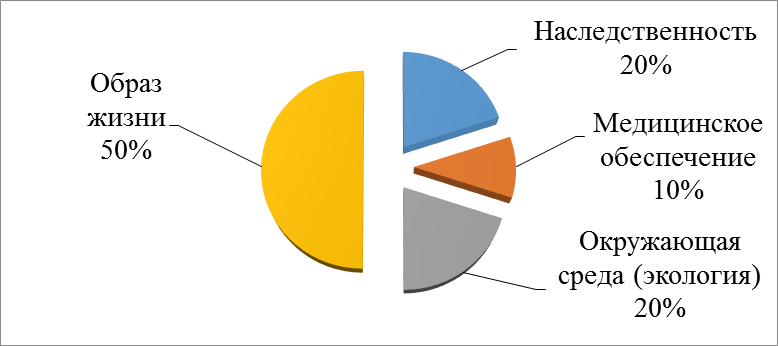 Классификация факторов, влияющих на 
состояние здоровья (рисунок 1):
наследственность (генетический фактор);
образ жизни;
окружающая среда (экология);
уровень развития медицины (медицинское обеспечение).
Рисунок 1. Факторы, влияющие на состояние здоровья
2.1. Основные понятия, сущность и критерии здоровья. Факторы здоровья
Образ жизни – это устоявшаяся форма бытия человека в мире, находящая своё выражение в его деятельности, интересах, убеждениях.

Окружающая среда (экология) как целостная система взаимосвязанных природных и антропогенных объектов и явлений, в которой протекает труд, быт и отдых людей, включает в себя социальные, природные и искусственно создаваемые физические, химические и биологические факторы.

Наследственность – свойство организма сохранять и передавать следующему поколению присущие данному организму особенности строения и развития.

Медицинское обеспечение направлено на укрепление и сохранение здоровья, продление жизни людей, предупреждение и лечение болезней человека, а также облегчение страданий от физических и психических недугов.
2.2 Здоровый образ жизни и его отражение в профессиональной деятельности
По мнению различных ученых ЗОЖ представляется как активная деятельность человека, направленная на сохранение и улучшение здоровья, и формируется целенаправленно на протяжении всей жизни. 
По мнению Всемирной организации здравоохранения ЗОЖ – это : 
поведение и мышление человека, обеспечивающие ему охрану и укрепление здоровья; 
индивидуальная система привычек, которая обеспечивает человеку необходимый уровень жизнедеятельности для решения задач, связанных с выполнением обязанностей и для решения личных проблем и запросов; 
система жизни, обеспечивающая достаточный и оптимальный обмен человека со средой и тем самым позволяющая сохранить здоровье на безопасном уровне.

	Профессиональное здоровье – это состояние и процесс сохранения и развития регуляторных свойств организма, его физического, психического и социального благополучия, обеспечивающих высокую надежность и работоспособность на всех этапах профессиональной деятельности, профессиональное долголетие и максимальную продолжительность жизни. Оно включает:
оценку состояния здоровья, влияние на нее профессиональной деятельности, острых, кумулятивных и отдаленных последствий профессиональной деятельности;
оценку надежности профессиональной деятельности;
изучение уровня мотивационной сферы, духовного и социального благополучия.
2.3. Основные компоненты здорового образа жизни
Основные компоненты ЗОЖ:
рациональный режим труда и отдыха;
оптимальный двигательный режим;
рациональное питание;
отказ от вредных привычек (курения, употребления алкогольных напитков и наркотических веществ);
выполнение требований санитарии, личной гигиены, закаливания;
психофизическая регуляция организма (минимизация стресса);
культура межличностного общения и др.
Рациональный режим труда и отдыха. 
Значимость хорошо организованного рационального режима труда и отдыха основано на закономерностях протекания биологических процессов в организме. Человек, соблюдая устоявшийся и наиболее целесообразный режим жизнедеятельности, лучше приспосабливается к течению важнейших физиологических процессов. 
Режим дня является нормативной основой жизнедеятельности. Он должен быть индивидуальным, соответствовать конкретным условиям, состоянию здоровья, уровню работоспособности, личным интересам и склонностям.
2.3. Основные компоненты здорового образа жизни
Оптимальный двигательный режим
Важнейшее условие ЗОЖ  оптимальный двигательный режим. Его основу составляют систематические занятия физическими упражнениями и спортом, эффективно решающие задачи сохранения и укрепления здоровья, развития физических качеств, усиления профилактики неблагоприятных возрастных изменений.
Рациональное питание – это физиологически полноценный прием пищи людьми с учетом пола, возраста, характера труда и других факторов. Строится оно на следующих принципах: 
достижения энергетического баланса;
установления правильного соотношения между основными пищевыми веществами (белками, жирами, углеводами) (таблица 1);
сбалансированности минеральных веществ и витаминов;
ритмичности приема пищи (режима питания).
Таблица 1. Суточное потребление белков, жиров и углеводов
2.3. Основные компоненты здорового образа жизни
Отказ от вредных привычек
ЗОЖ несовместим с вредными привычками. Употребления алкогольных напитков, наркотических веществ и курение входит в число важнейших факторов риска многих заболеваний, негативно отражающихся на здоровье студентов. 
Стиль жизни, связанный с употреблением алкоголя, неизбежно приводит к заболеваниям систем и органов, утрате социальной активности, замыкание в кругу своих эгоистических интересов, снижается качество жизни в целом. 
Употребление (курение, вдыхание, прием внутрь, введение подкожно и внутривенно) наркотических веществ, отличающихся по характеру и степени своего воздействия на организм человека, связано с процессом стойкого привыкания (зависимости) к таким препаратам. Первоначальная эйфория после употребления наркотика постепенно приводит к состоянию, сопровождающемуся слабостью, апатией, чувством разбитости, слезотечением, тошнотой, рвотой, болями в мышцах, чувством страха, бредом преследования, тяжелым сном. При передозировке могут наступить нарушения со стороны сердечно-сосудистой системы и дыхания, мочеотделения, появляются различные сыпи, сильный кожный зуд, резкая слабость, изменение сознания, судороги, нередки случаи смерти. 
Наиболее распространенной вредной привычкой является табакокурение и курение вейпов. При курении выделяется большое количество вредных веществ, попадающих в организм. В результате снижается мышечная сила, достаточно часто появляется головная боль, головокружение, учащение сердцебиения, повышенная утомляемость, понижается умственная работоспособность и возникновению различных заболеваний.
2.3. Основные компоненты здорового образа жизни
Выполнение требований санитарии, личной гигиены, закаливания
Соблюдение санитарных норм и требований к безопасной жизнедеятельности человека является обязательным условием и регламентируется соответствующими нормативными правовыми документами. В таких документах изложены правила, выполнение которых в значительной степени влияет на сохранение здоровья людей. Применяются санитарно-гигиенические нормы и в спортивной практике, что позволяет своевременно принять необходимые меры, обеспечивающие наиболее благоприятные условия для занимающихся физической культурой и спортом.
	Для каждого человека обязательно знание правил и требований личной гигиены, включающей в себя рациональный суточный режим; гигиену тела, одежды и обуви.
	Важным оздоровительным средством является закаливание, которое подразумевает повышение устойчивости не только к жаре или холоду, но и к целому ряду других неблагоприятных воздействий.
Приступая к закаливанию, по рекомендации специалистов, необходимо усвоить его основные принципы: 
систематичность;
постепенность; 
последовательность; 
учет индивидуальных особенностей человека и состояния его здоровья;
комплексность воздействия природных факторов.
2.3. Основные компоненты здорового образа жизни
Психофизическая регуляция организма
Предотвращение срывов при стрессах обеспечивает регулярная, но не чрезмерная физическая нагрузка, обладающая антистрессовым действием, снижающая тревогу и подавленность. Важно только, чтобы физические упражнения доставляли наслаждение. Существуют и другие эффективные методы борьбы со стрессом, влияющие на состояние здоровья индивида.
Культура межличностного общения
Одним из компонентов ЗОЖ является и культура межличностного общения, опирающаяся на открытость, гибкость, нестандартность плана действий. Развитию коммуникативной культуры содействует разнообразная и разносторонняя физкультурно-спортивная деятельность с ее многочисленными межличностными контактами гуманистического характера. Гармонично выстроенные отношения с коллективом позволяют студенту поддерживать психоэмоциональное состояние в норме, вести ЗОЖ, следить за своим здоровьем. 
	
	Таким образом, ЗОЖ – это своеобразная модель, основанная на принципах нравственности. Он должен быть рационально организованным, активным, трудовым, закаливающим, защищать от неблагоприятных воздействий окружающей среды, позволять до глубокой старости сохранять нравственное, психическое и физическое здоровье.
СПАСИБО ЗА ВНИМАНИЕ